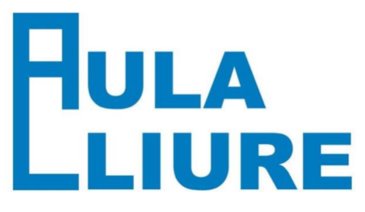 Què és l’Aula Lliure ?
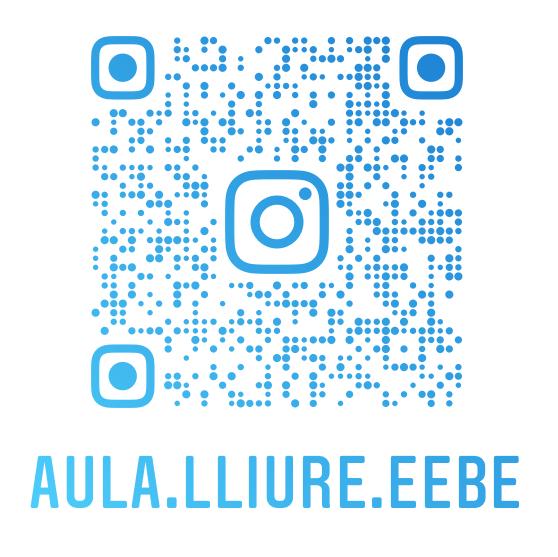 Classes de repàs per i pels alumnes/as.

Classes gratuïtes.

Classes d’assignatures de la fase inicial (primer curs).
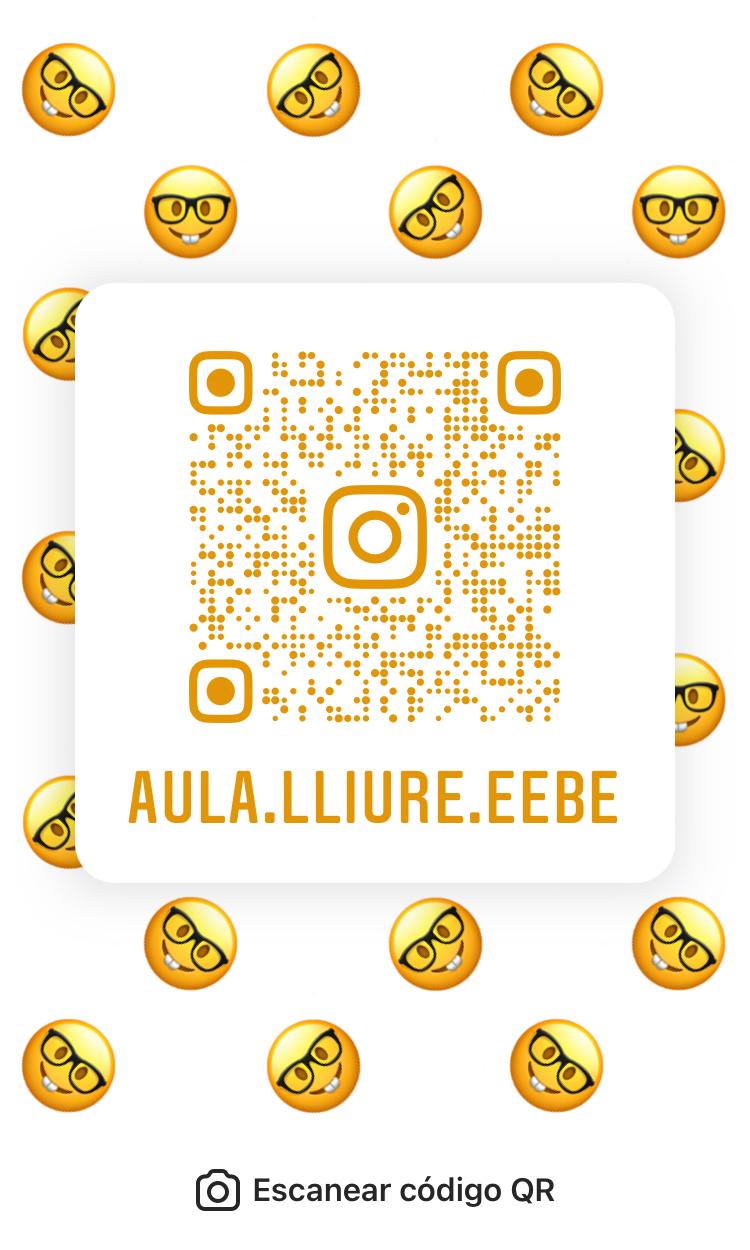 Activitats
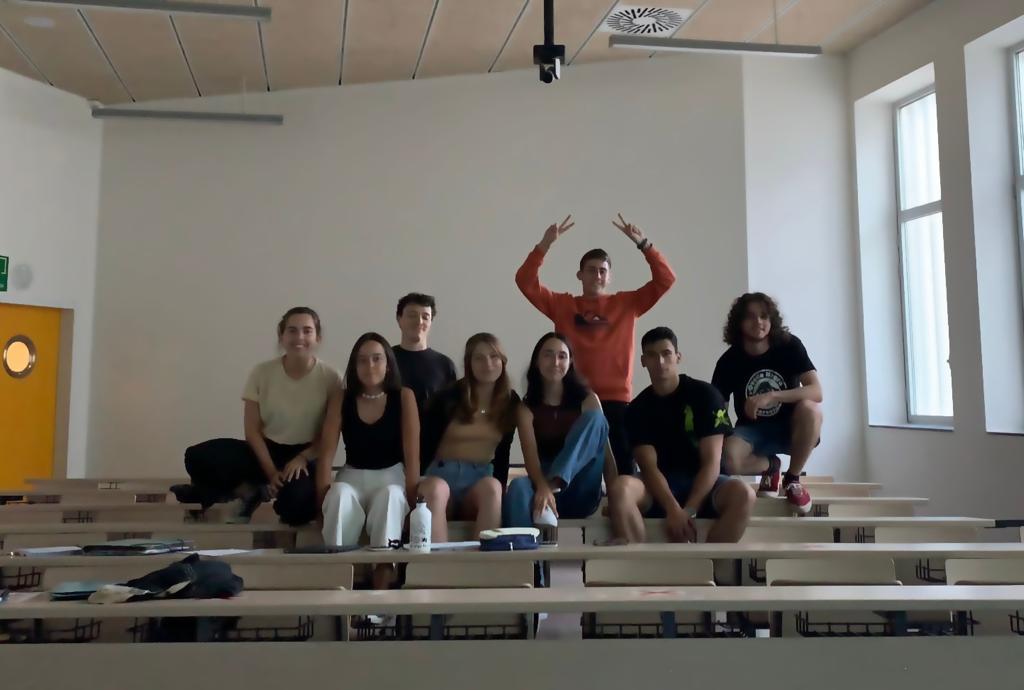 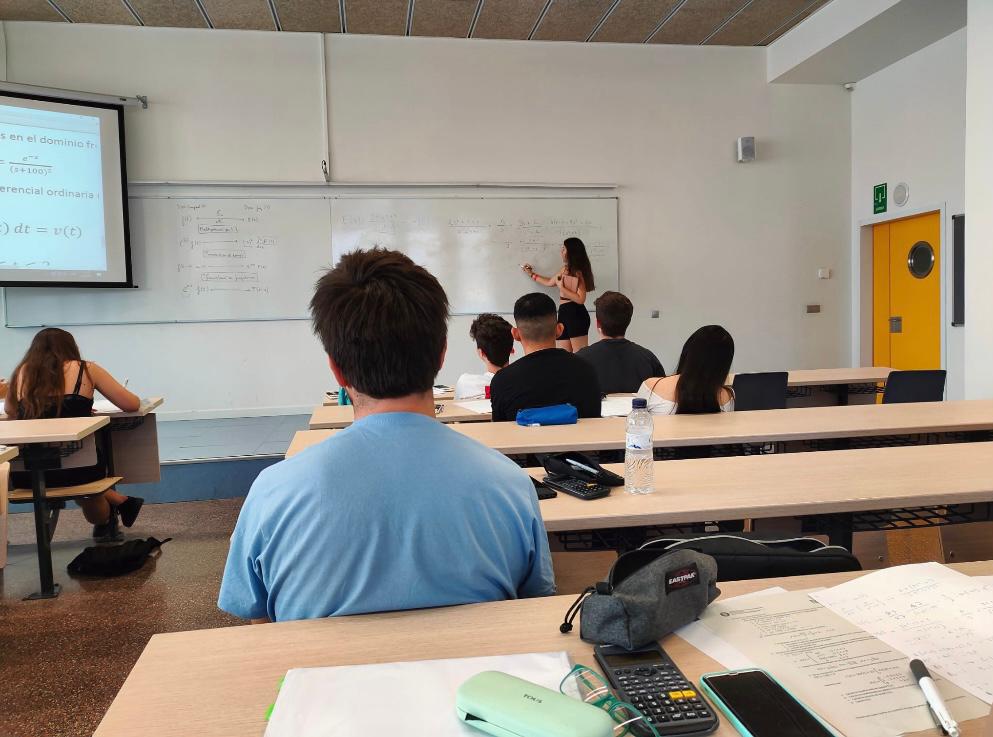 🏖️​
Setmana 0

Quadrimestre de tardor

Quadrimestre de primavera
🍂​
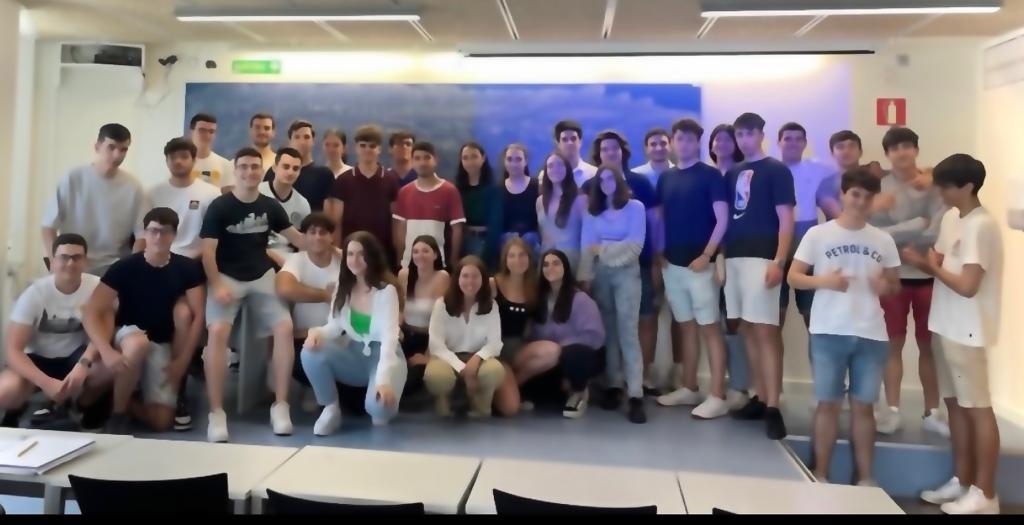 🌺​
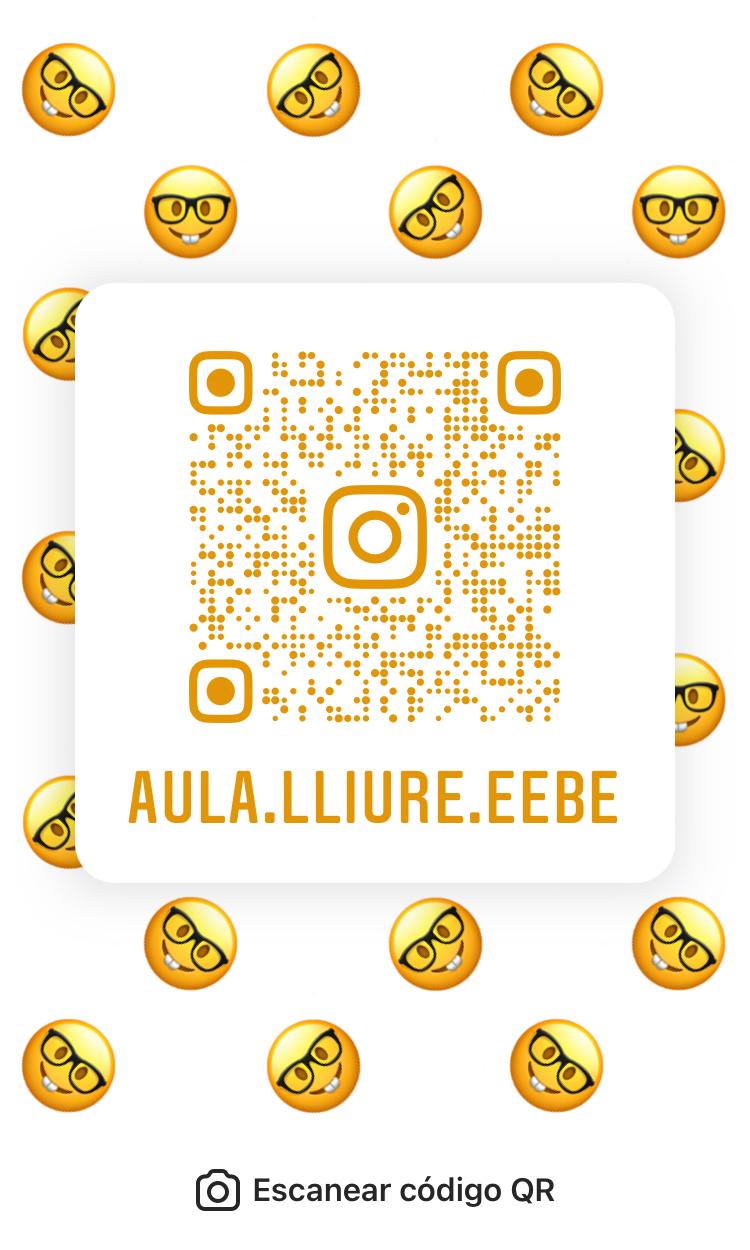 La Setmana 0
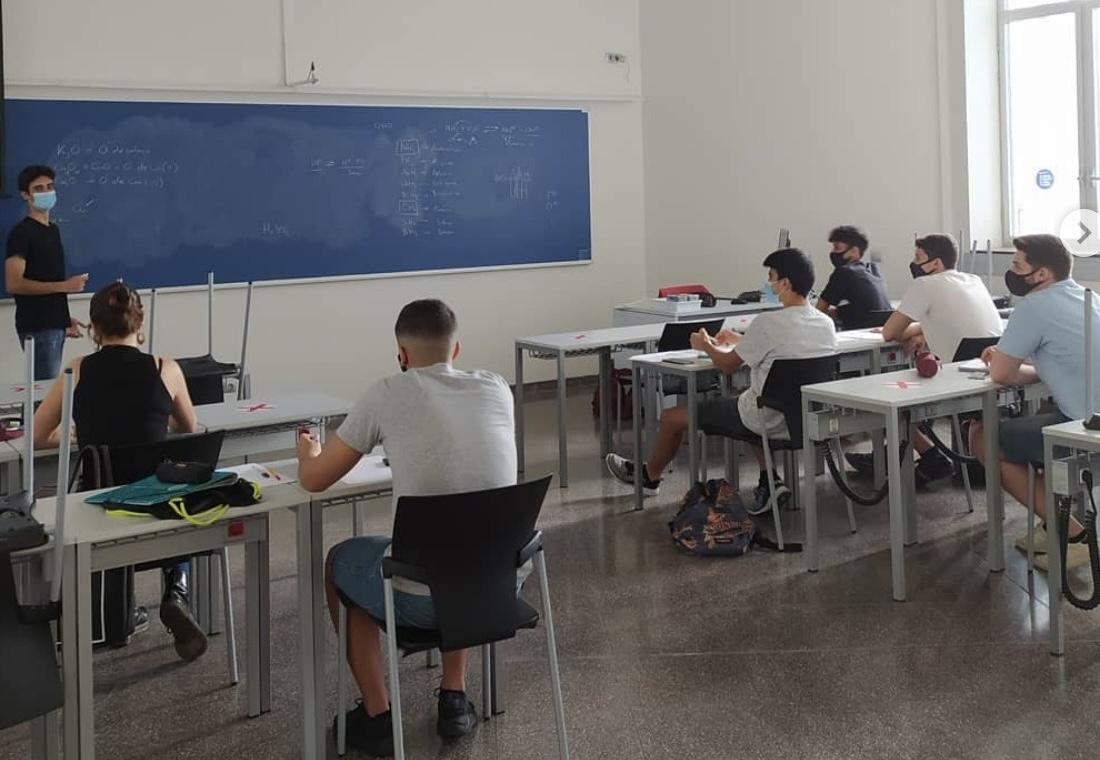 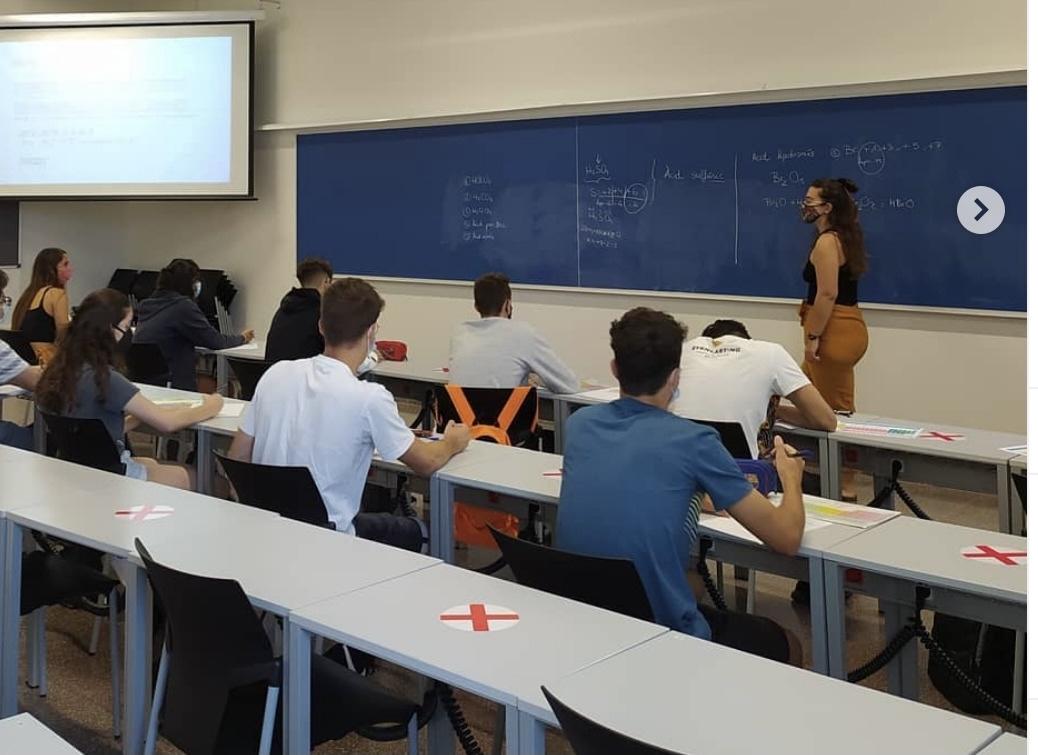 🗓️​
Del 2 al 5 de setembre

Classes de 2 hores PRESENCIALS

Mates, Física, Química
⌛​
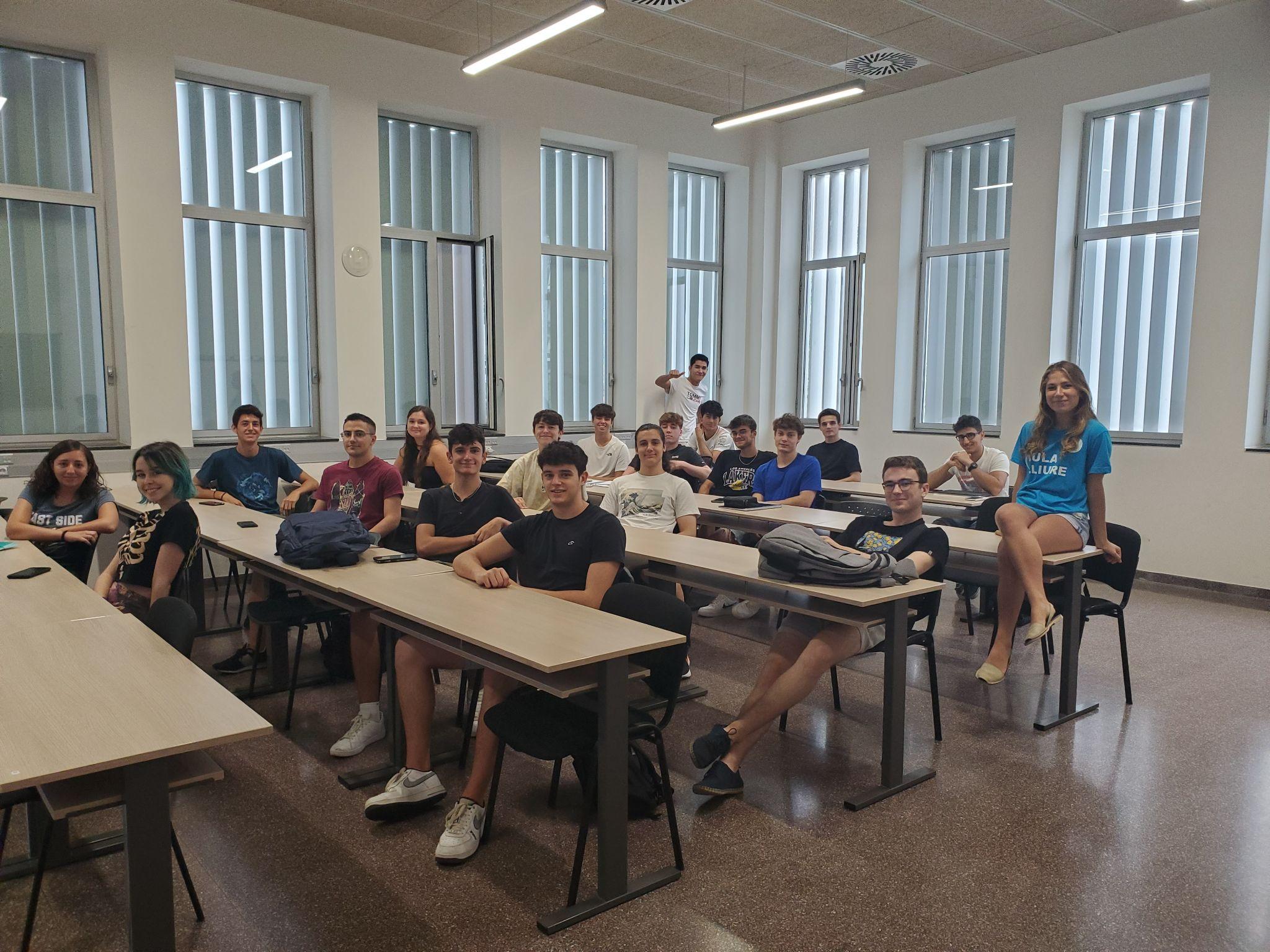 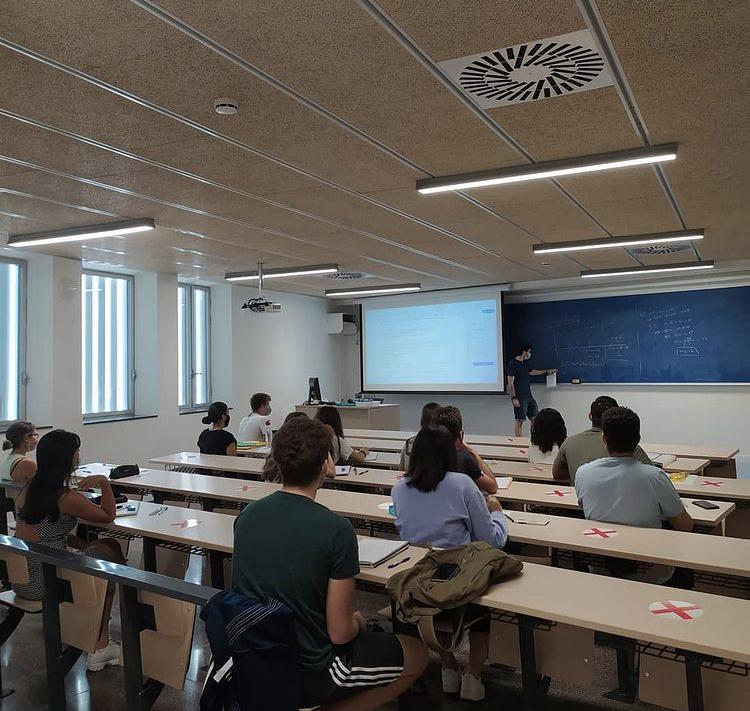 📚​
La Setmana 0
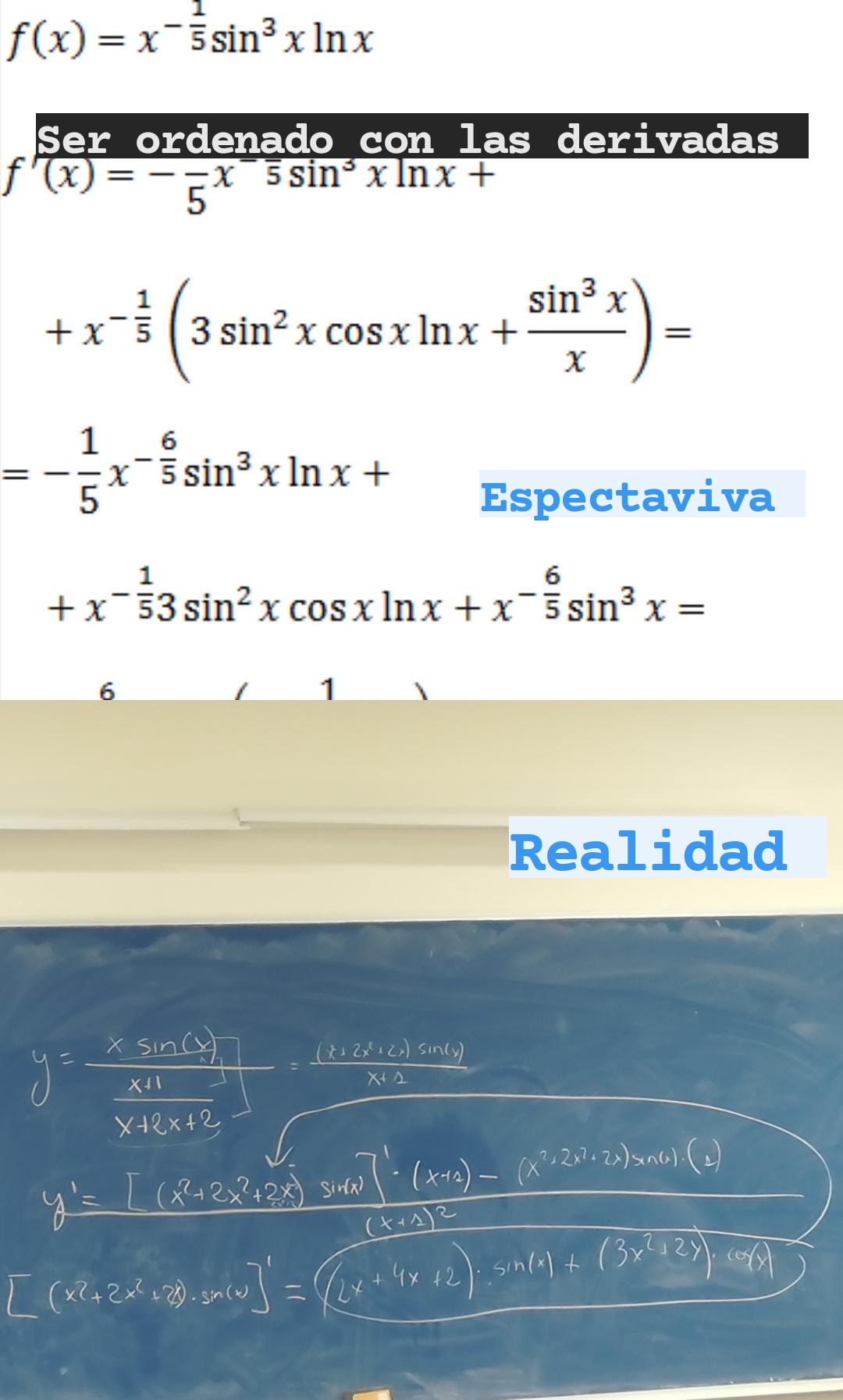 Introducció a una assignatura de la fase inicial.

Bona oportunitat per conèixer les futures companyes i companys. 

Ens ho passem molt bé !
El que representa per les i els alumnes el projecte
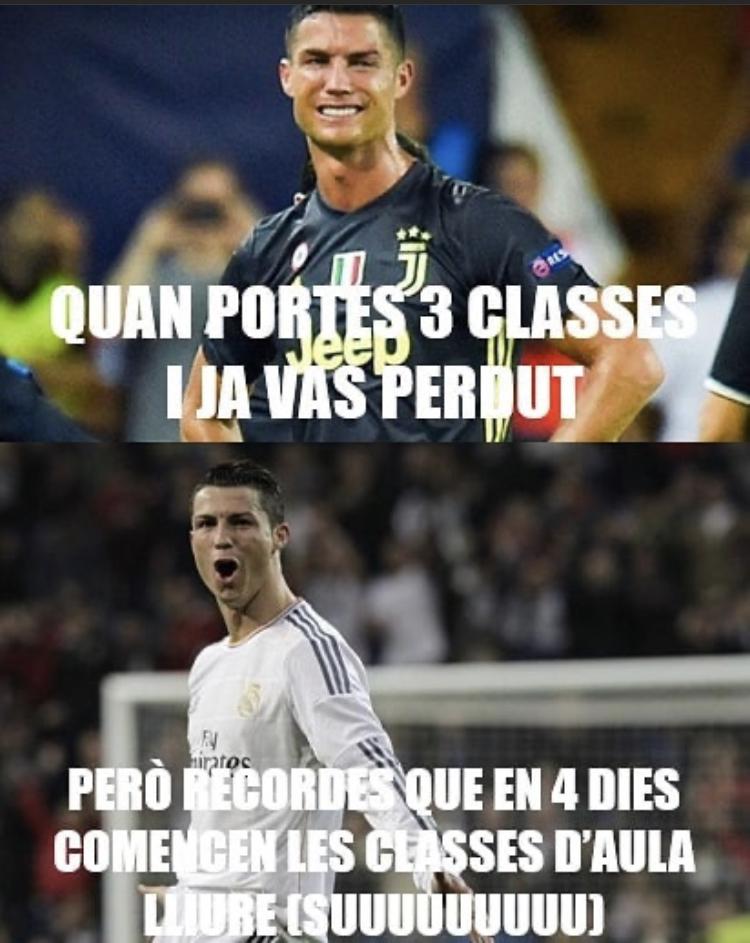 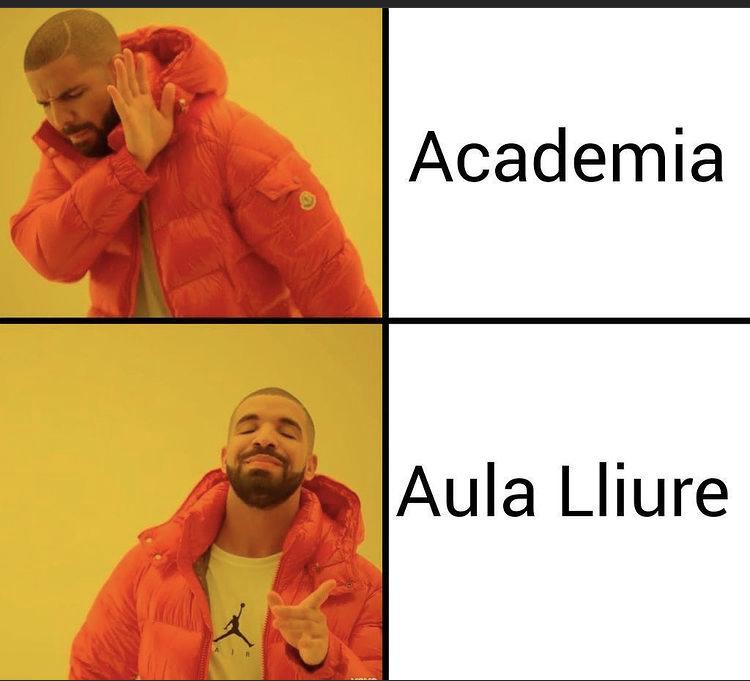 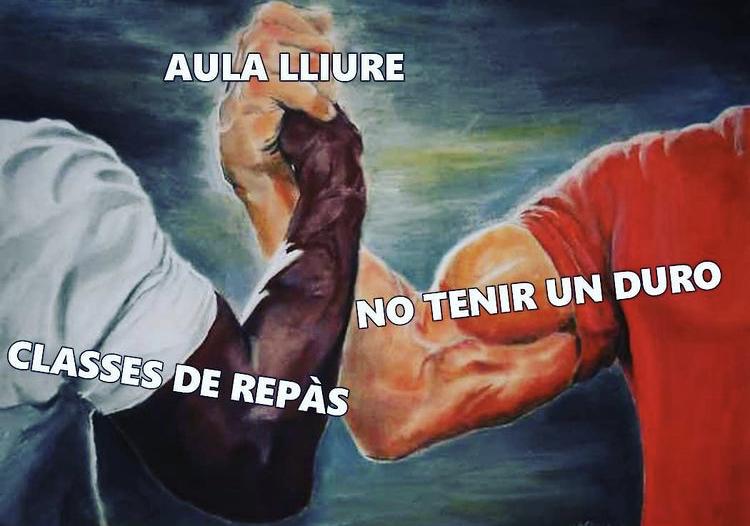 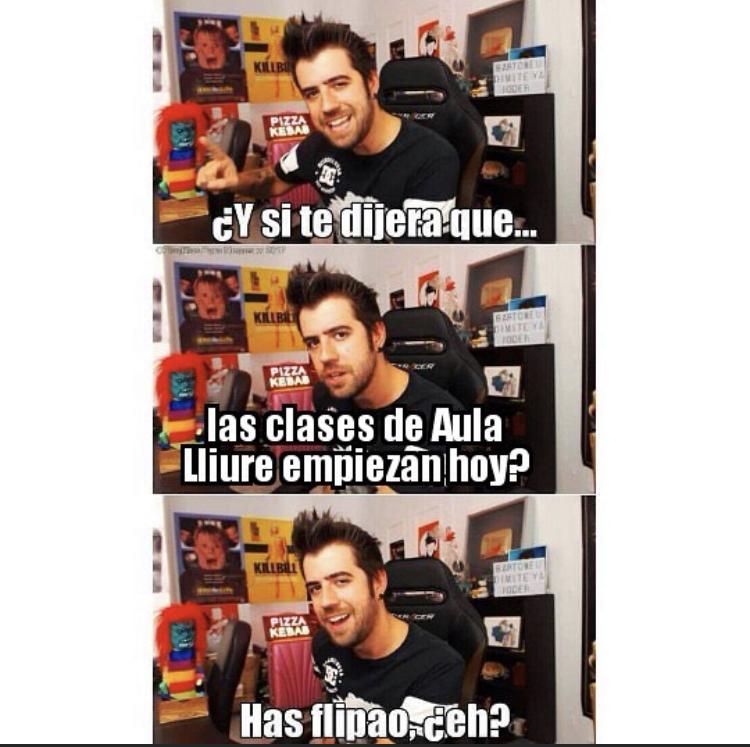 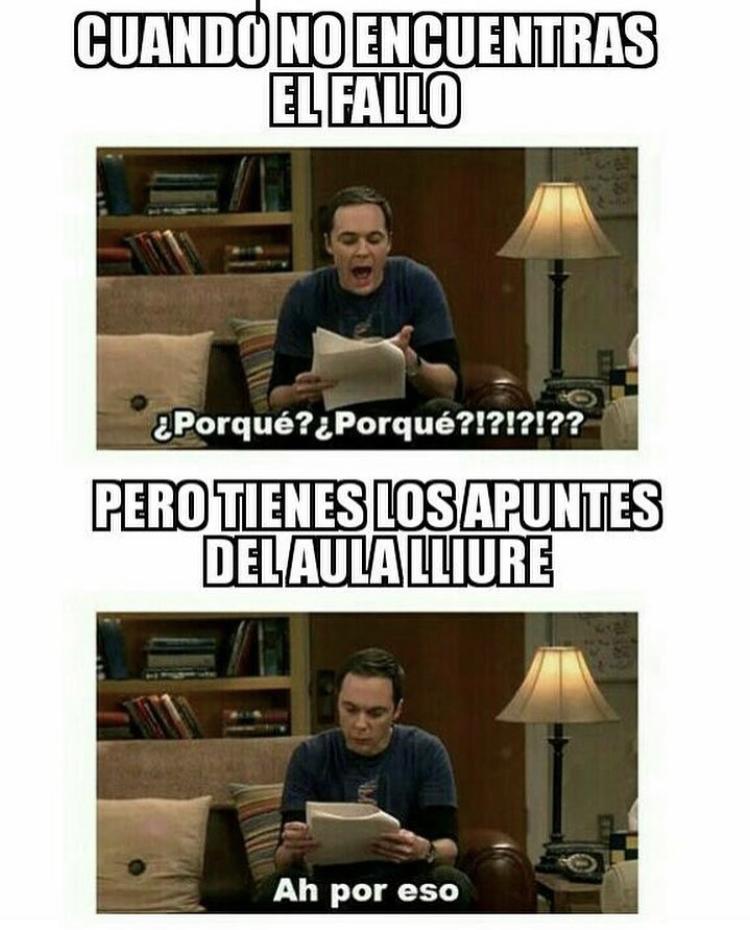 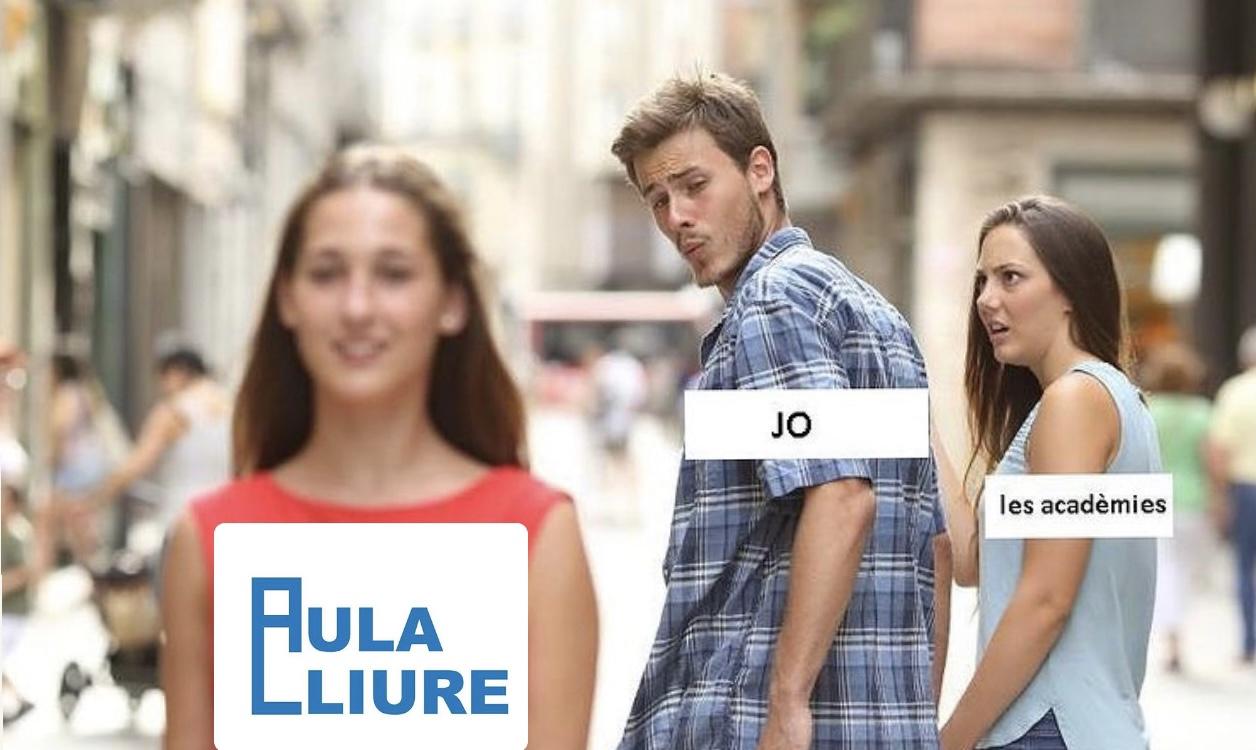 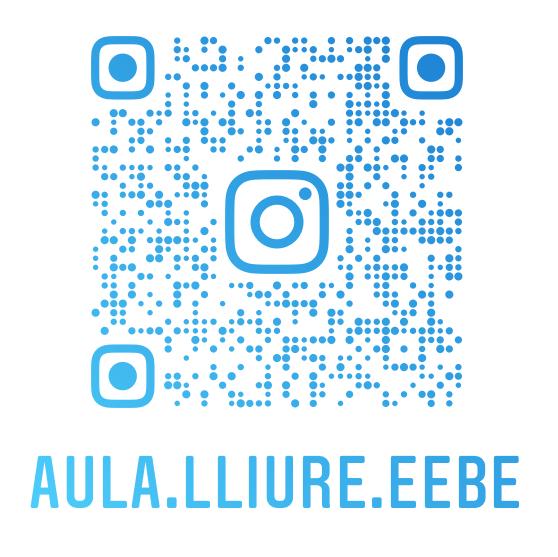 Però … i durant l’estiu, què ?
Curs 0
Conjunt de materials d’autoaprenentatge per a repassar continguts 
bàsics (preuniversitaris) de Matemàtiques, Física i Química

Disponibles en línea a través d’Atenea (campus virtual de la UPC)

A realitzar desde el moment de la matrícula fins a l’inici de curs
ACCÉS:
Link: https://atenea.upc.edu/course/view.php?id=57711
Codi autoinscripció: eebe_curs0
Setmana 0 VS Curs 0
La Setmana 0 i el Curs 0 es poden complementar
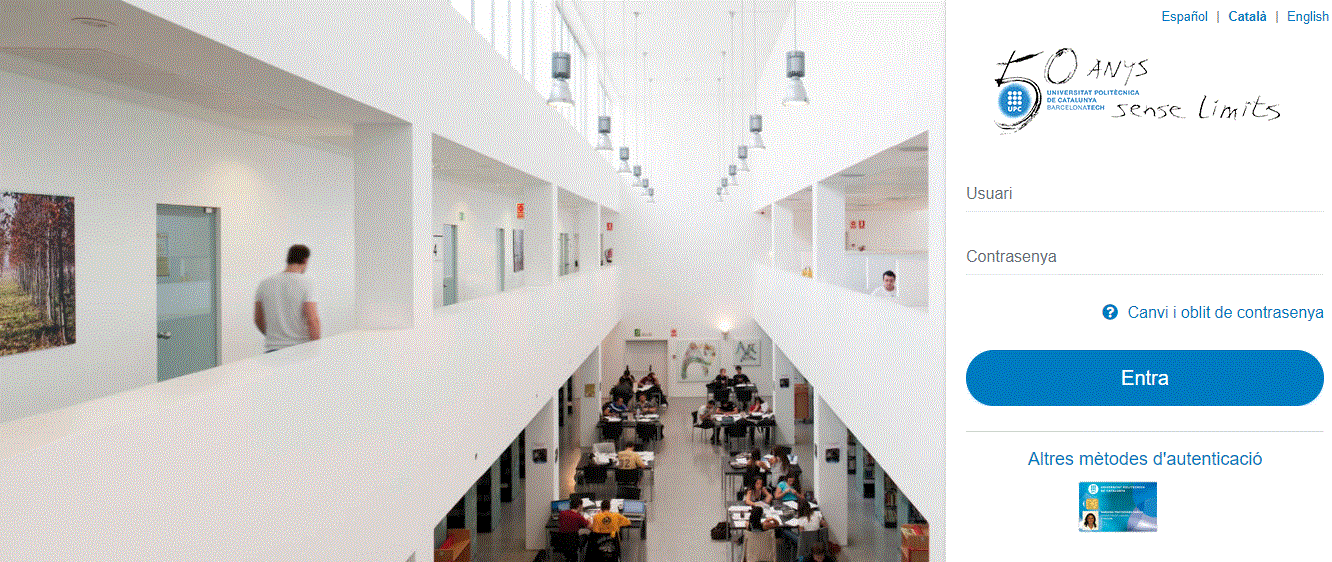 🖥️🏖️
💻⛵
ACCÉS:
Link: https://atenea.upc.edu/course/view.php?id=57711
Codi autoinscripció: eebe_curs0
Satisfacció de l’alumnat
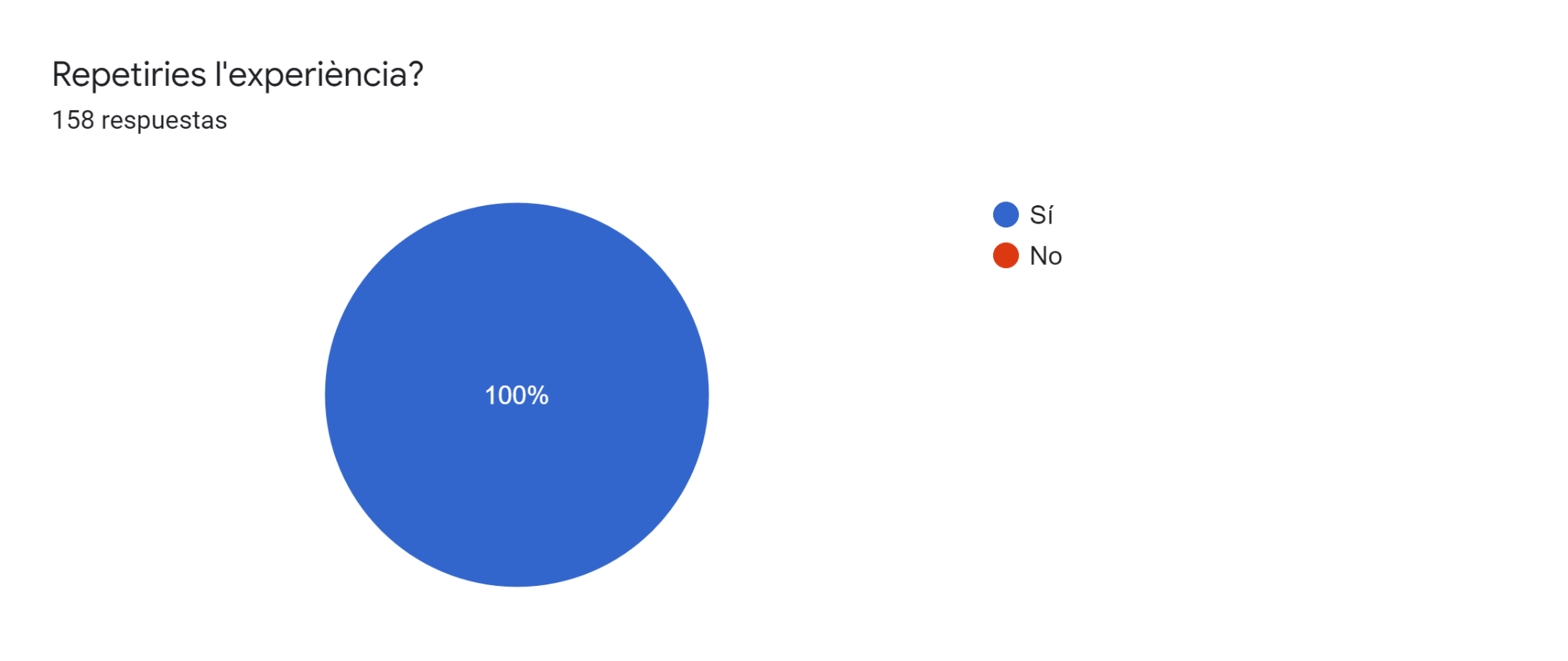 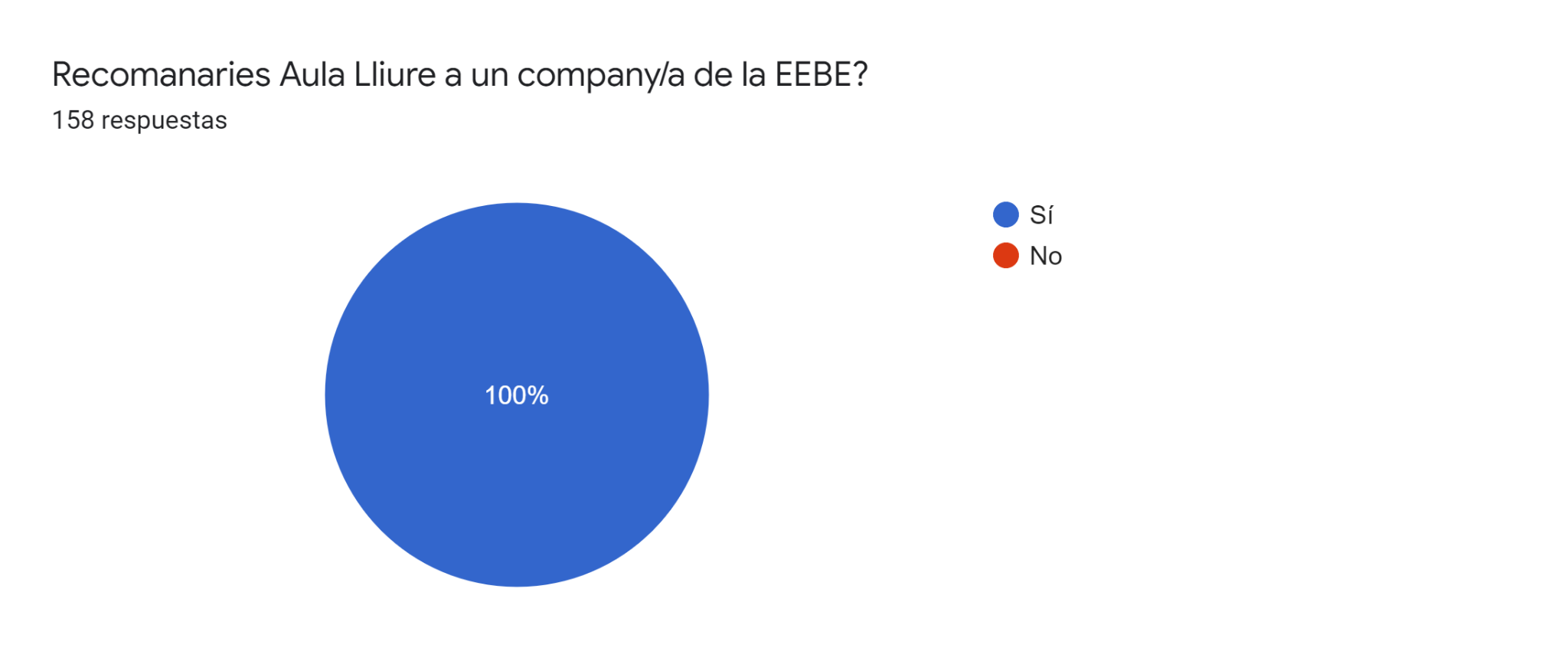 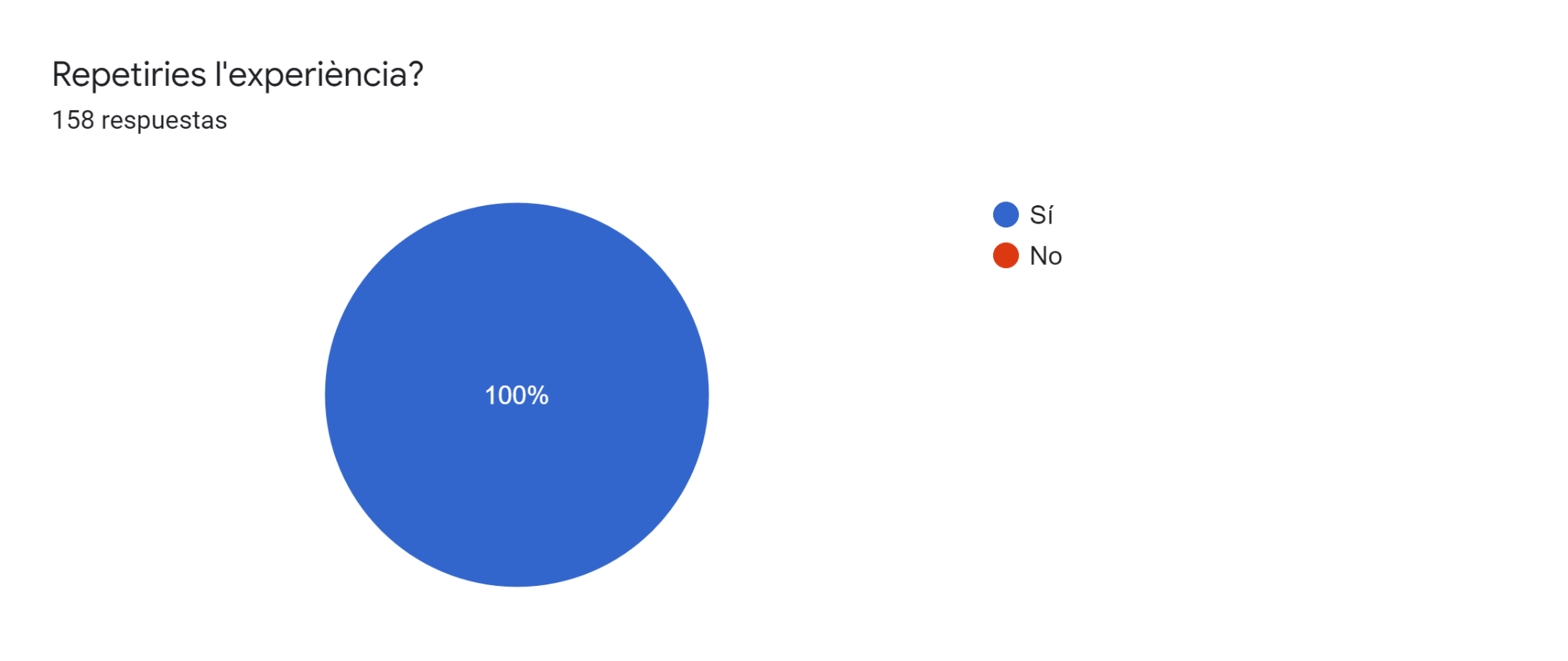 Extret de l’enquesta de satisfacció realitzada a la Setmana 0 - 2024
Satisfacció de l’alumnat
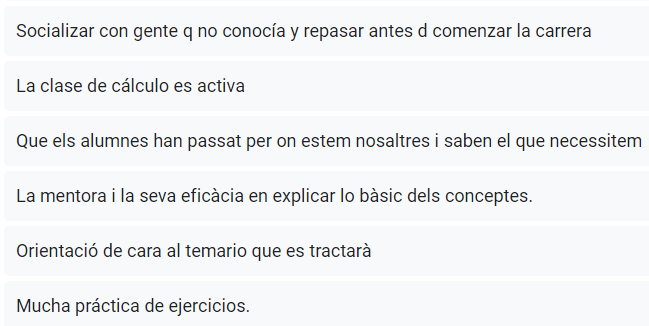 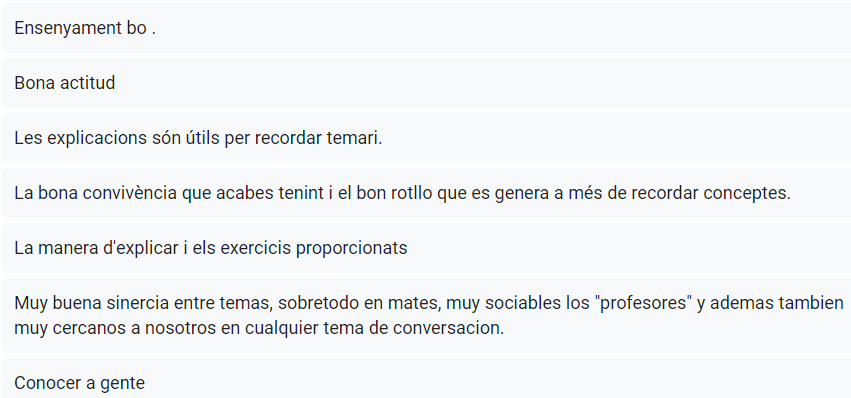 Extret de l’enquesta de satisfacció realitzada a la Setmana 0 - 2024
Satisfacció de l’alumnat
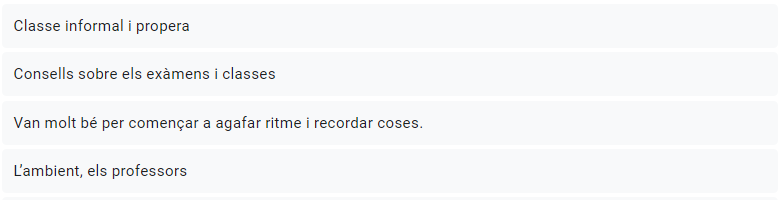 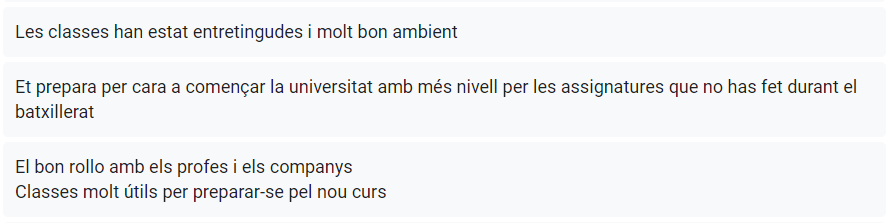 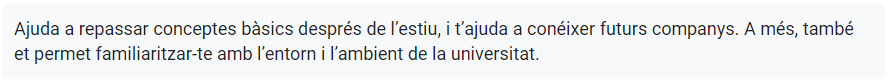 Extret de l’enquesta de satisfacció realitzada a la Setmana 0 - 2024
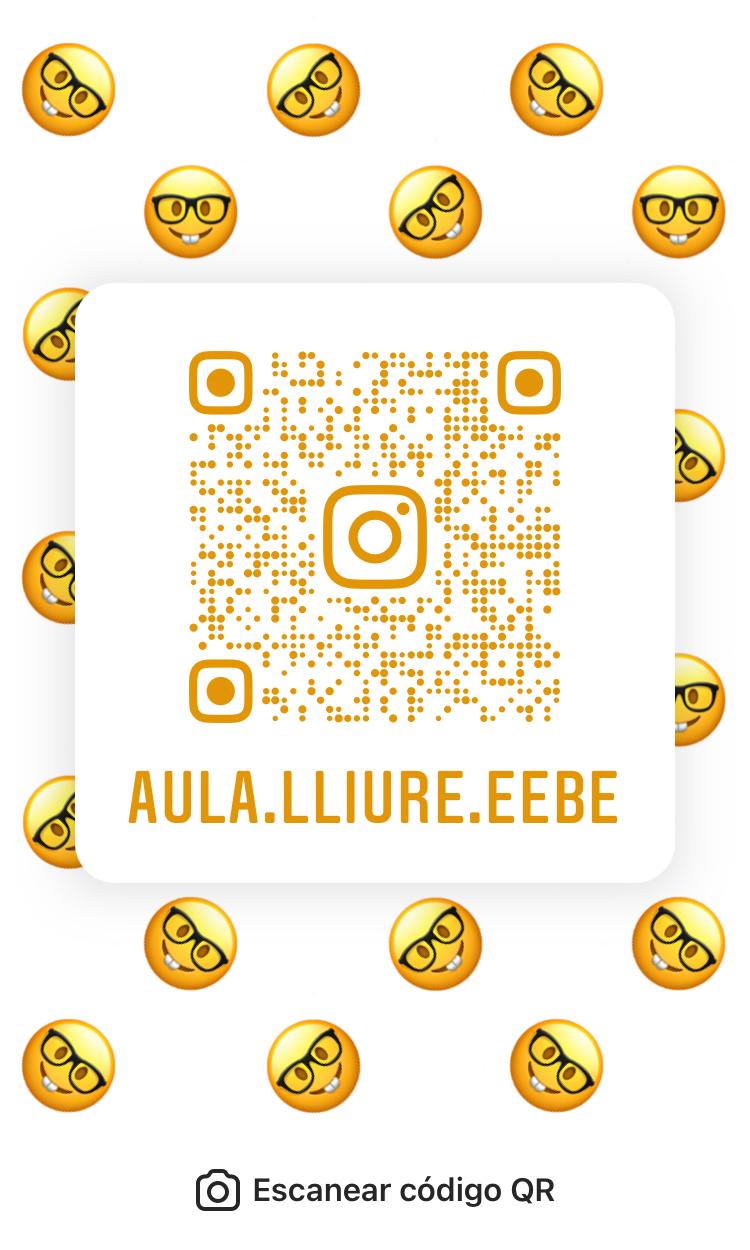 Contacte Aula Lliure
aula.lliure.eebe@upc.edu

@aula.lliure.eebe
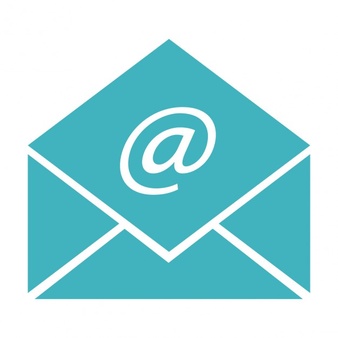 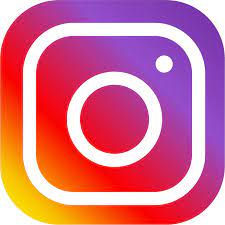 Contacte Curs 0
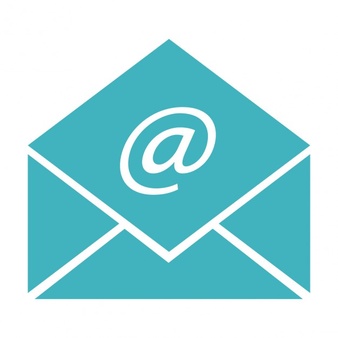 sd.politica.academica.eebe@upc.edu
Formulari inscripció Setmana 0:
Enllaç formulari inscripció:
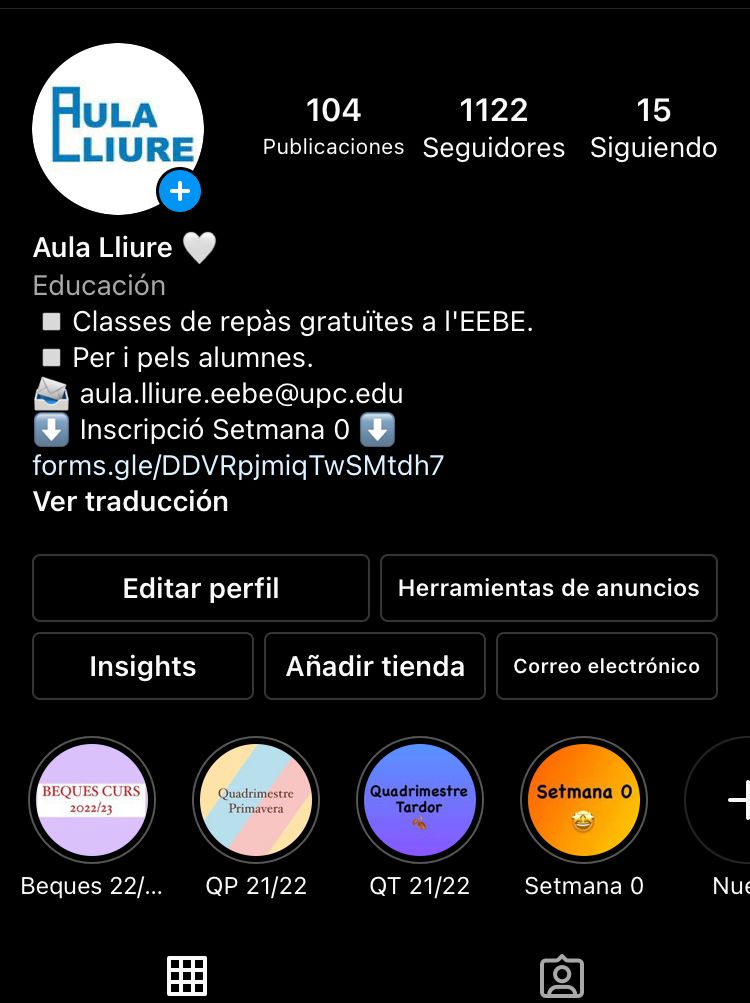 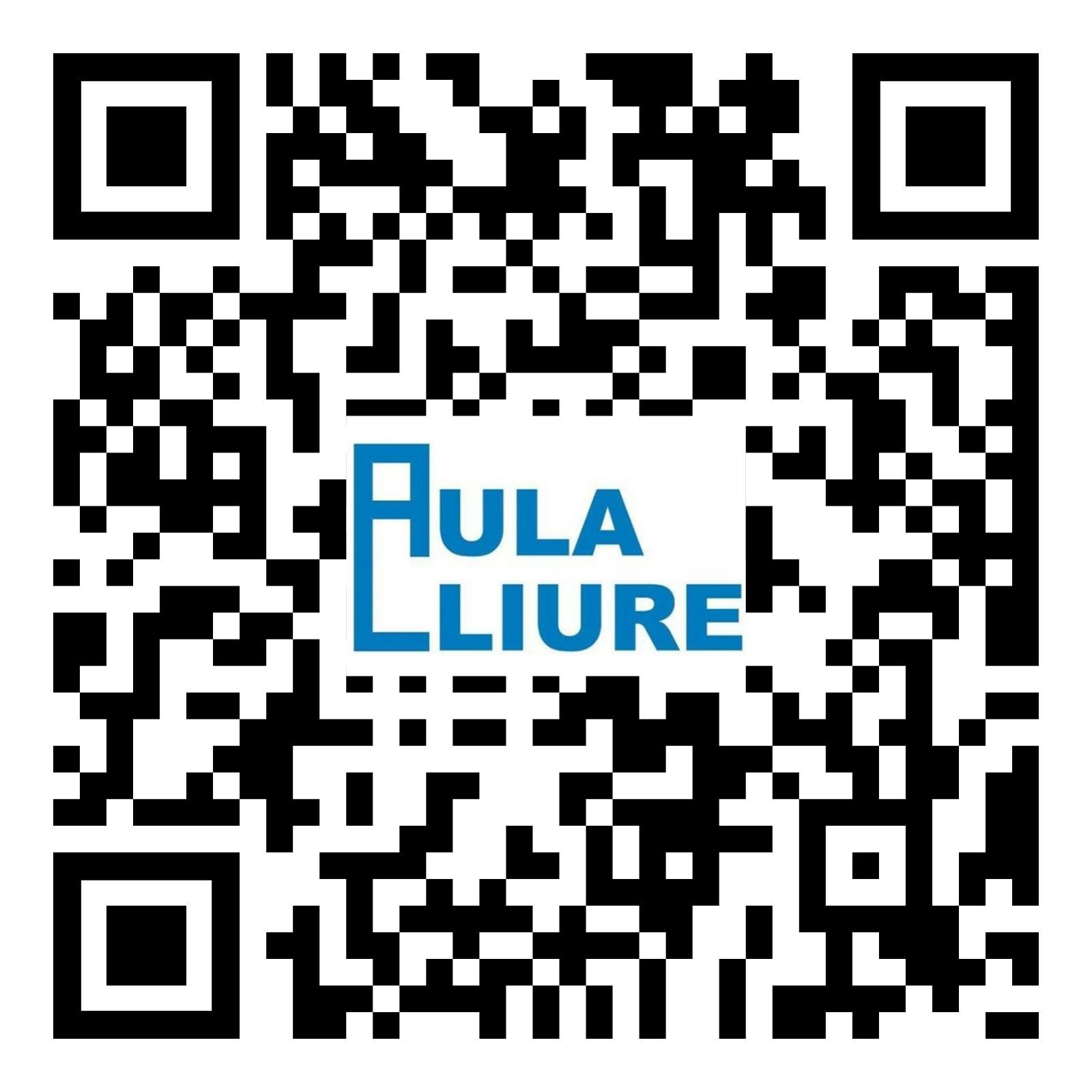 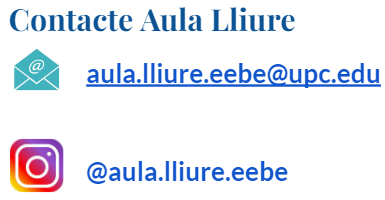 ➡️​
TANCA EL 6 D’AGOST